Патриотическое воспитание в ДОУ
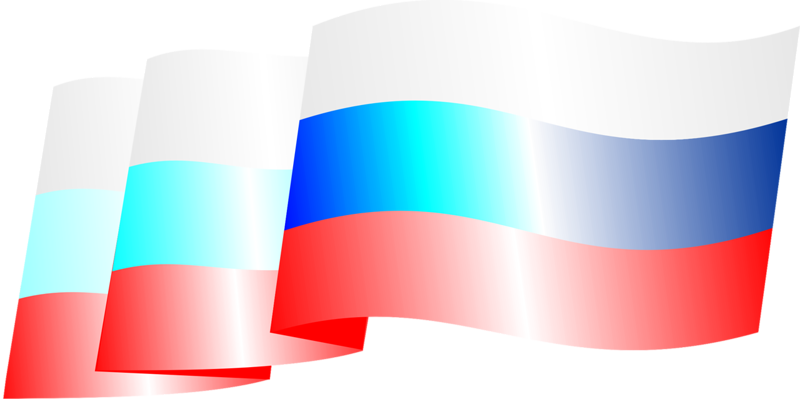 МБДОУ «Светлячок»
В ДОУ «Светлячок» ежегодно ведётся активная работа по патриотическому воспитанию. В этом году в связи с 70-летием Победы особое внимание было уделено теме «День Победы».
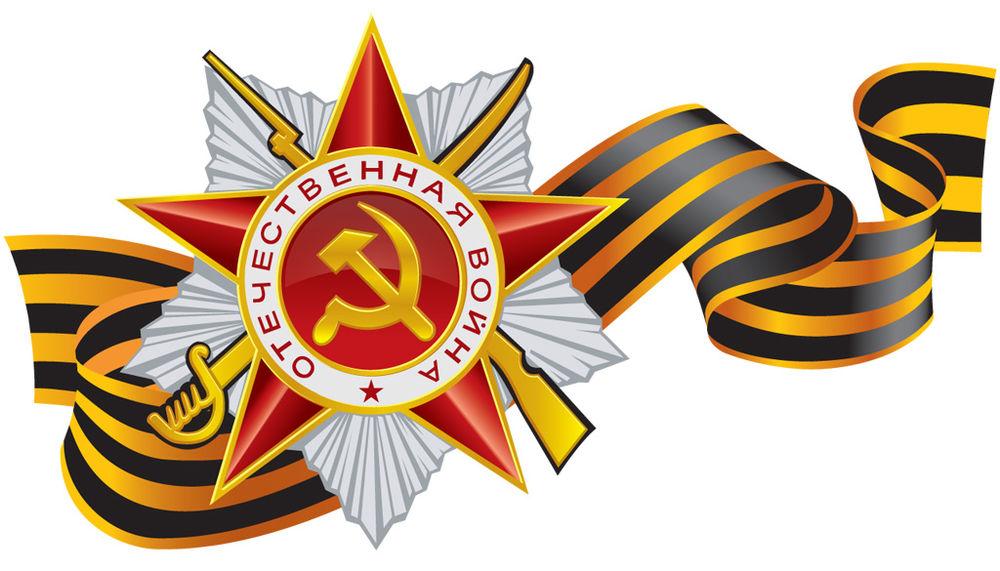 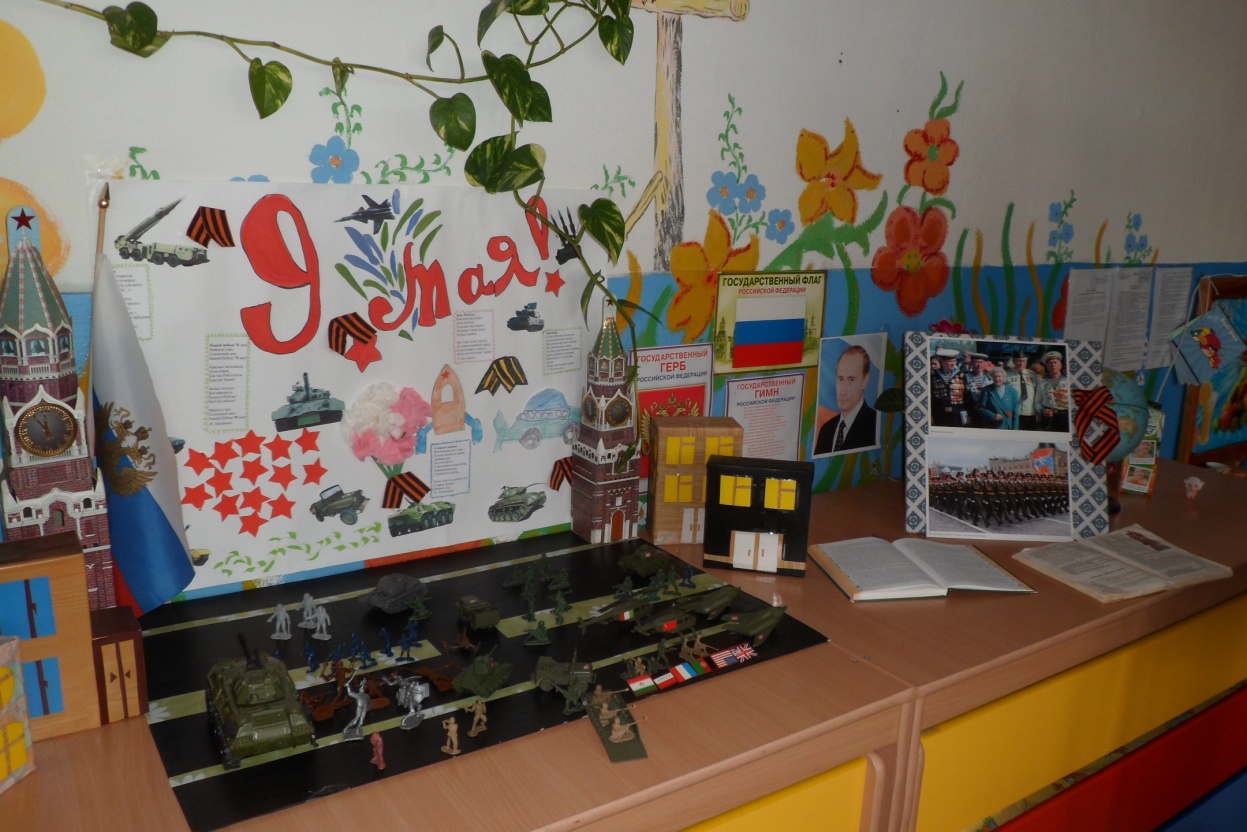 Уголки в группах
«Никто не забыт, ничто не забыто»
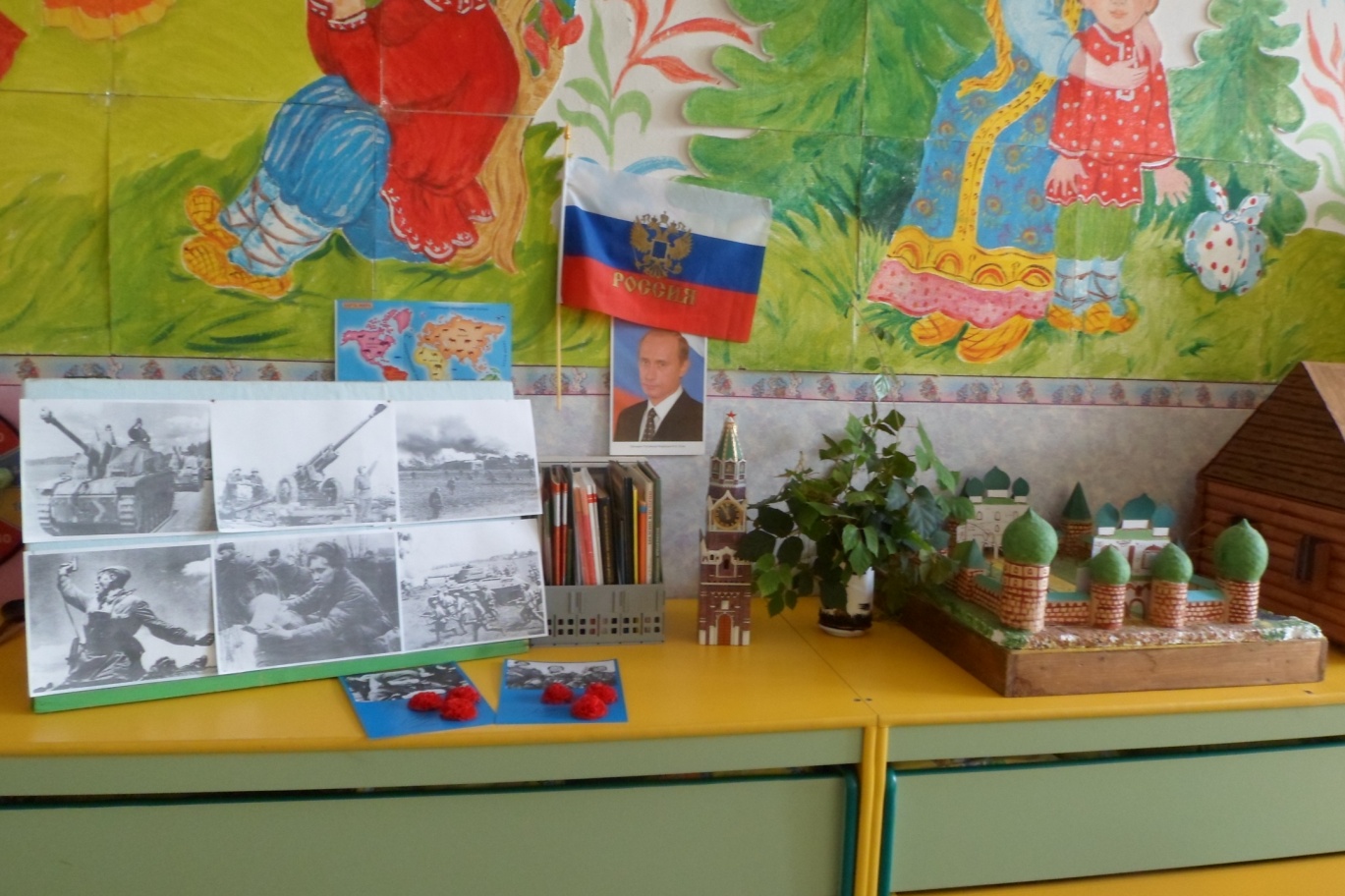 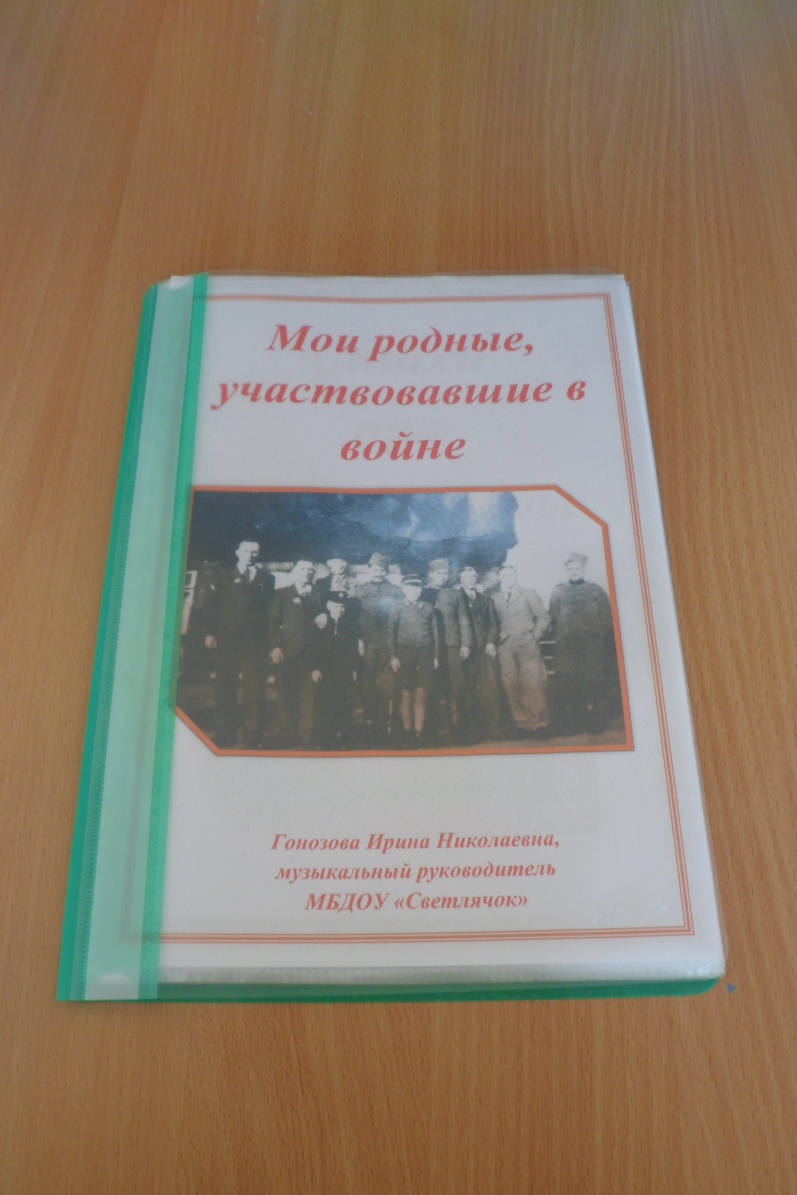 Проекты: 
«Мои родные, участвовавшие в войне» – Гонозова И.Н., музыкальный руководитель;
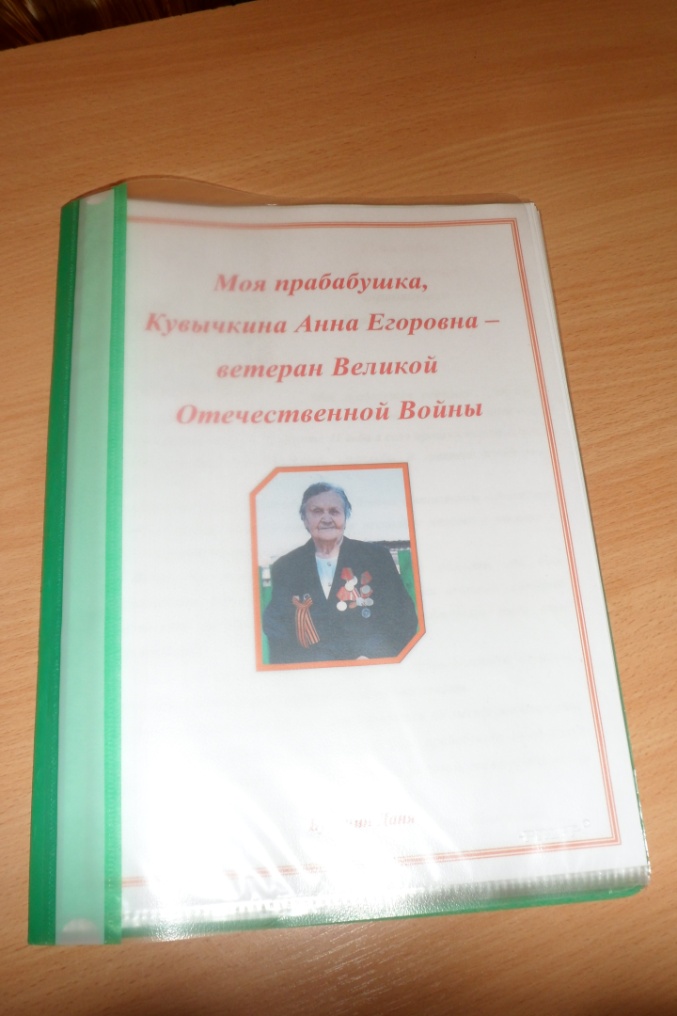 «Моя прабабушка, Кувычкина Анна Егоровна – ветеран Великой Отечественной Войны» - Буренин Даня (7 лет) под руководством Зажигиной С.Г. (воспитатель).
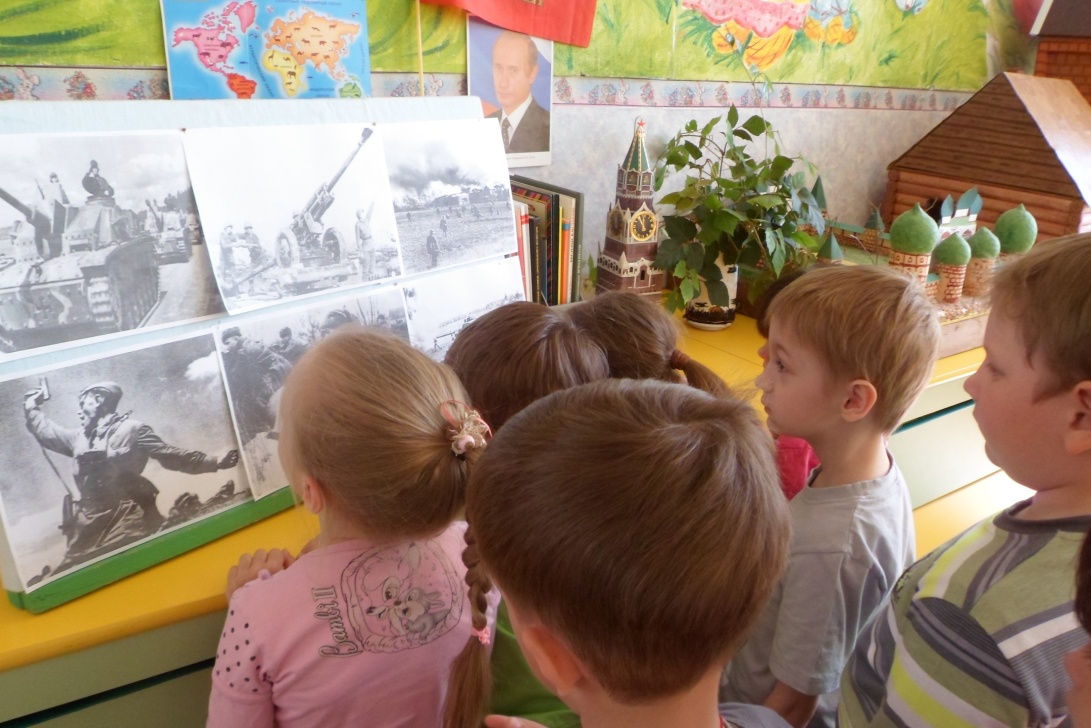 «Уроки мужества»
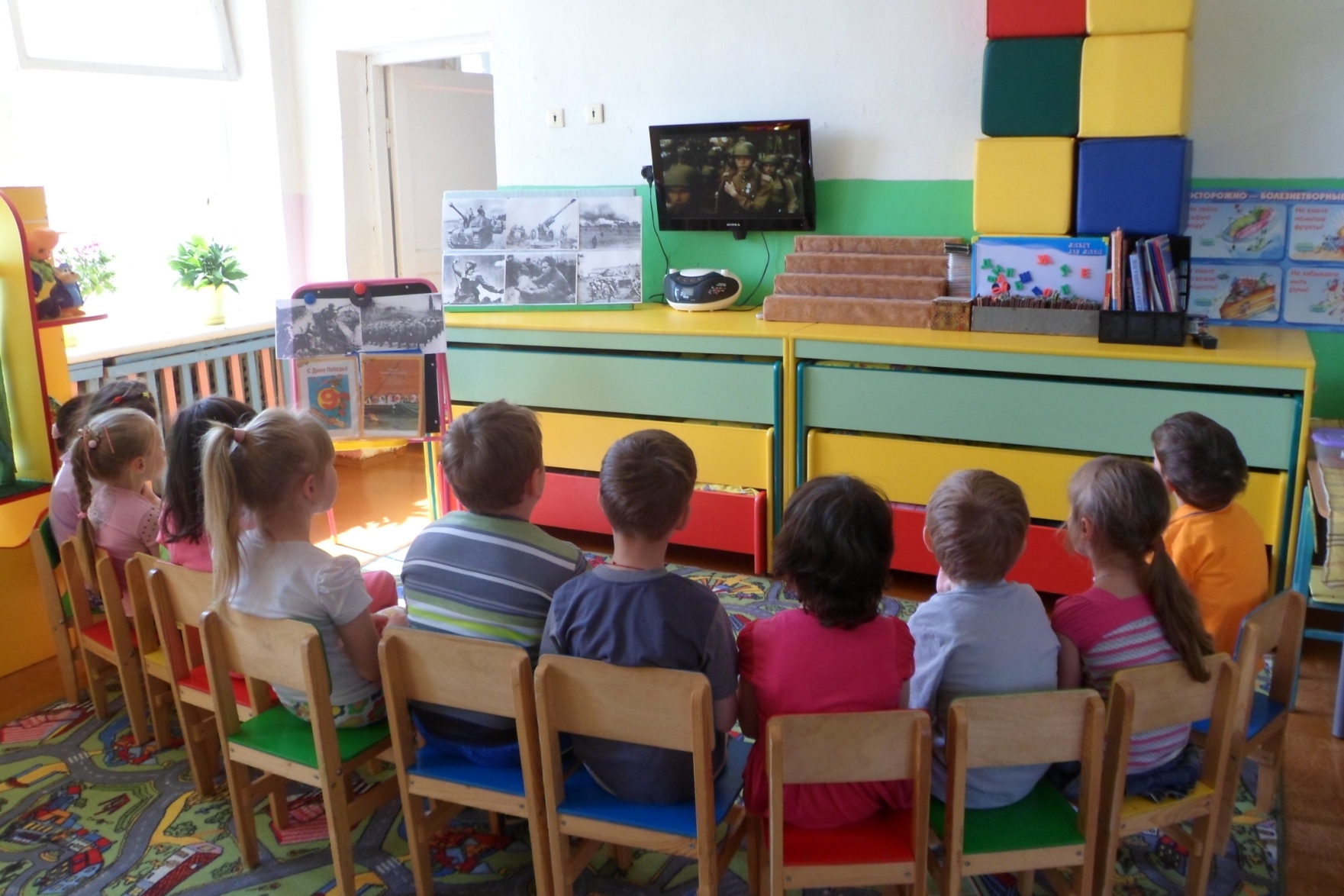 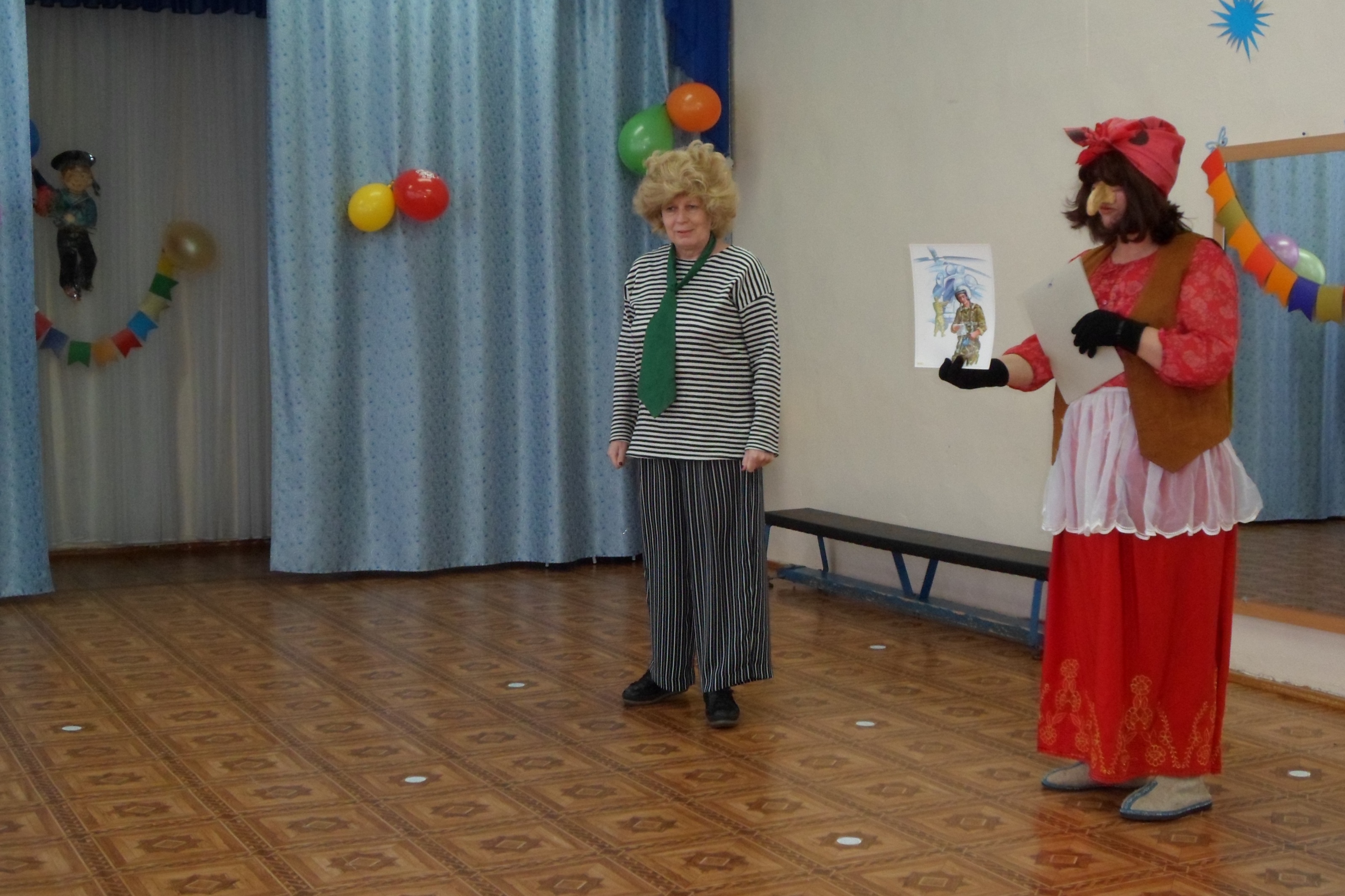 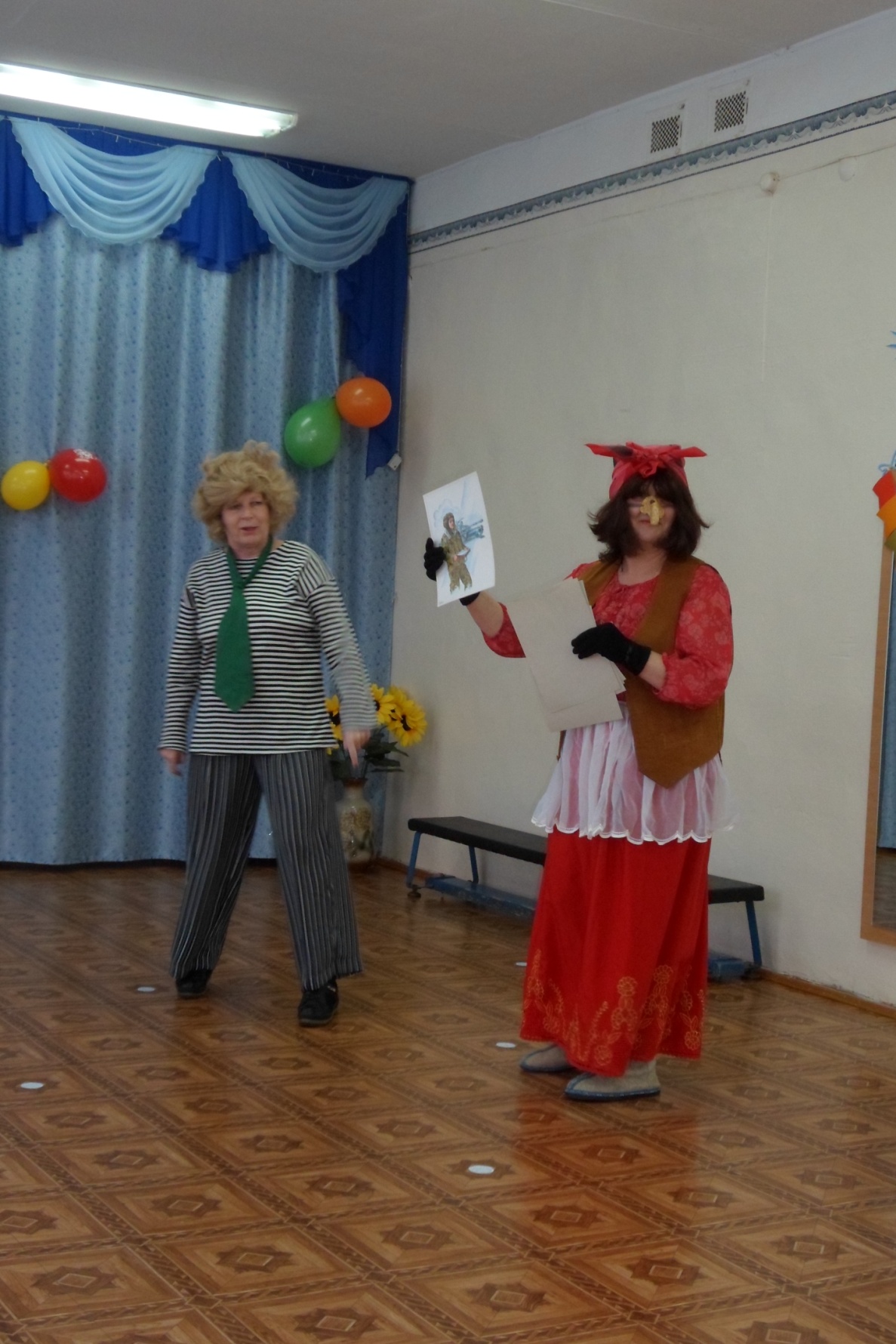 Выставка рисунков «Пусть будет мир на всей планете»
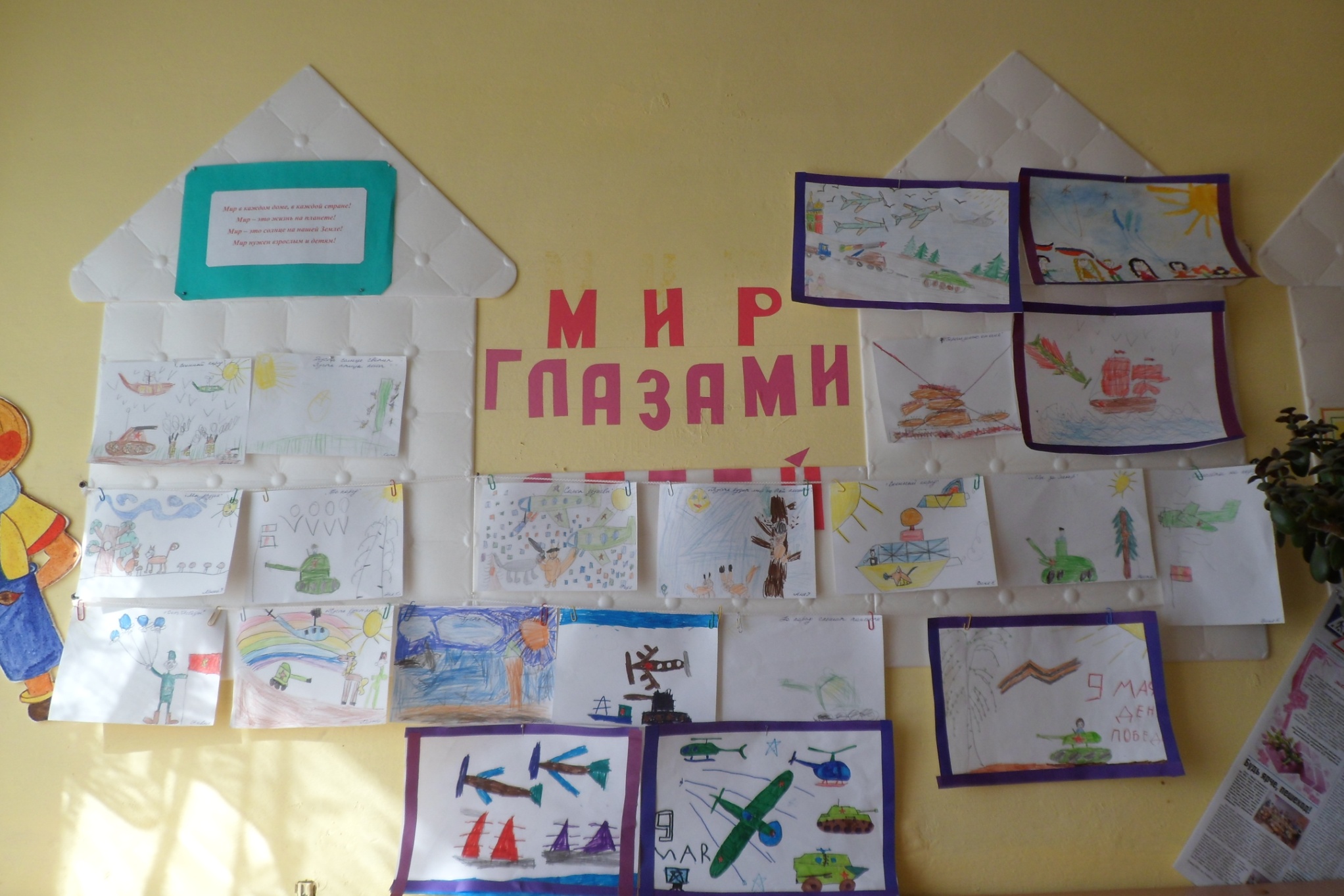 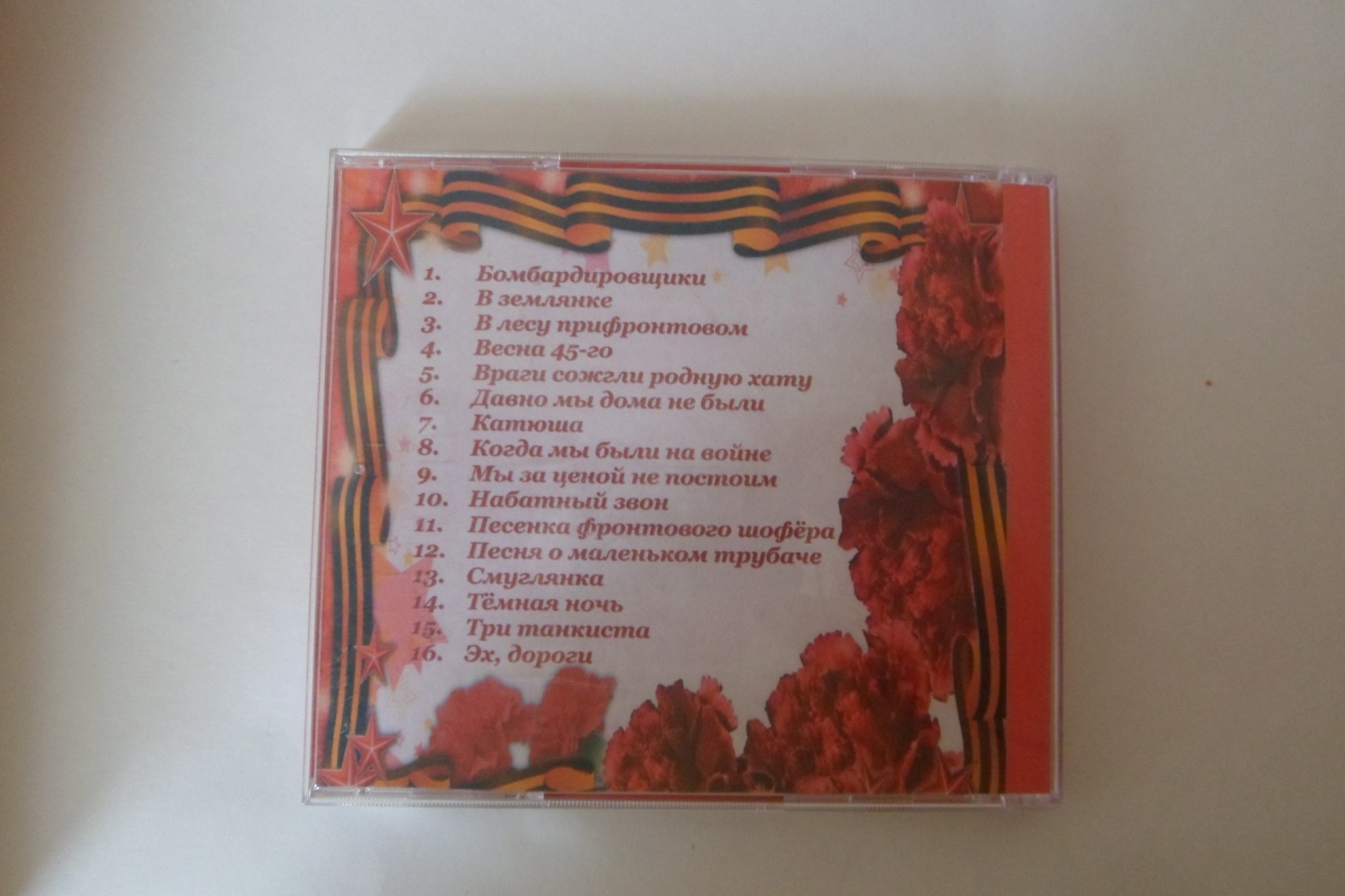 Запись музыкального компакт-диска «Песни для детей к 70-летию Победы»
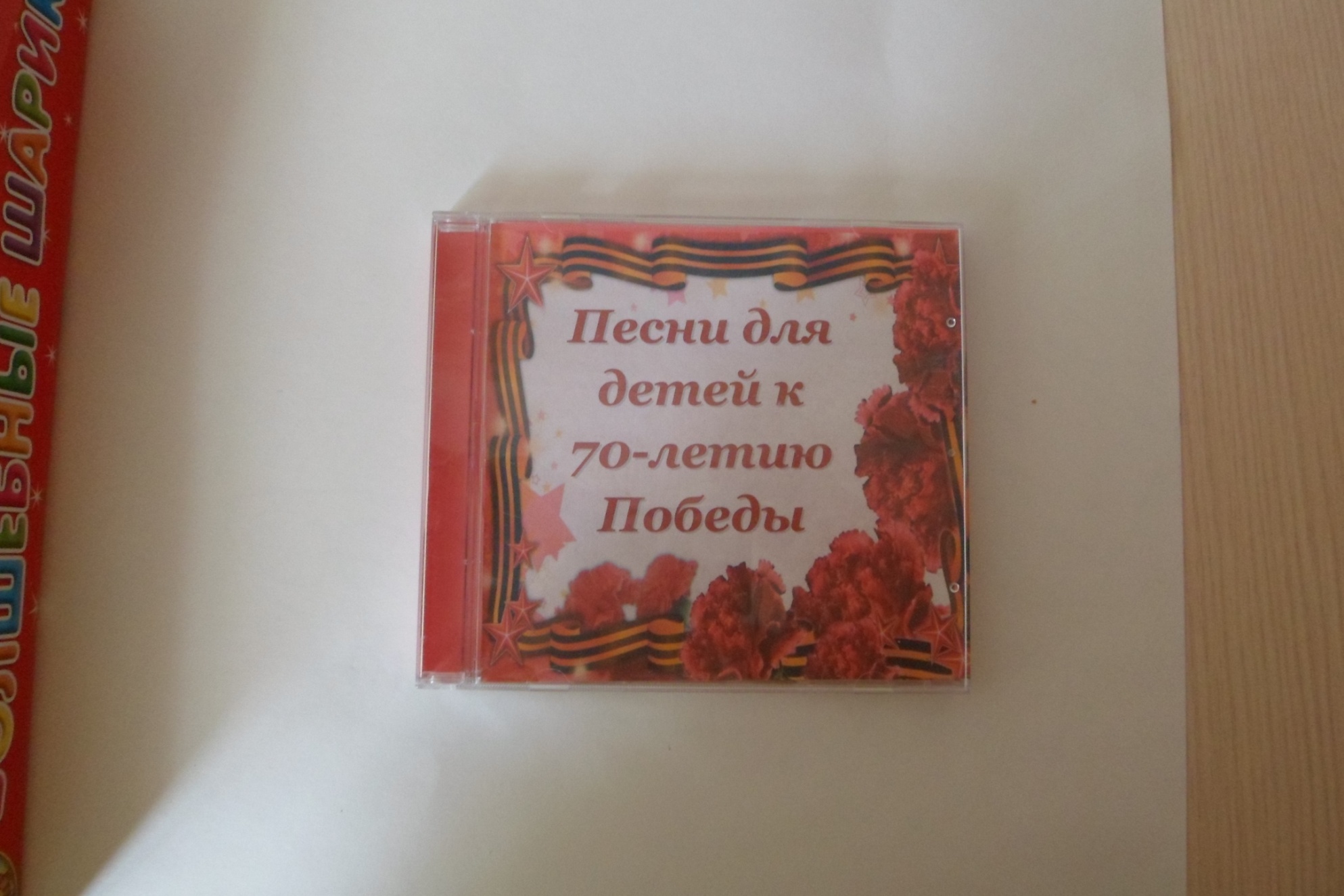 Музыкально-литературный салон «Песни, с которыми мы победили»
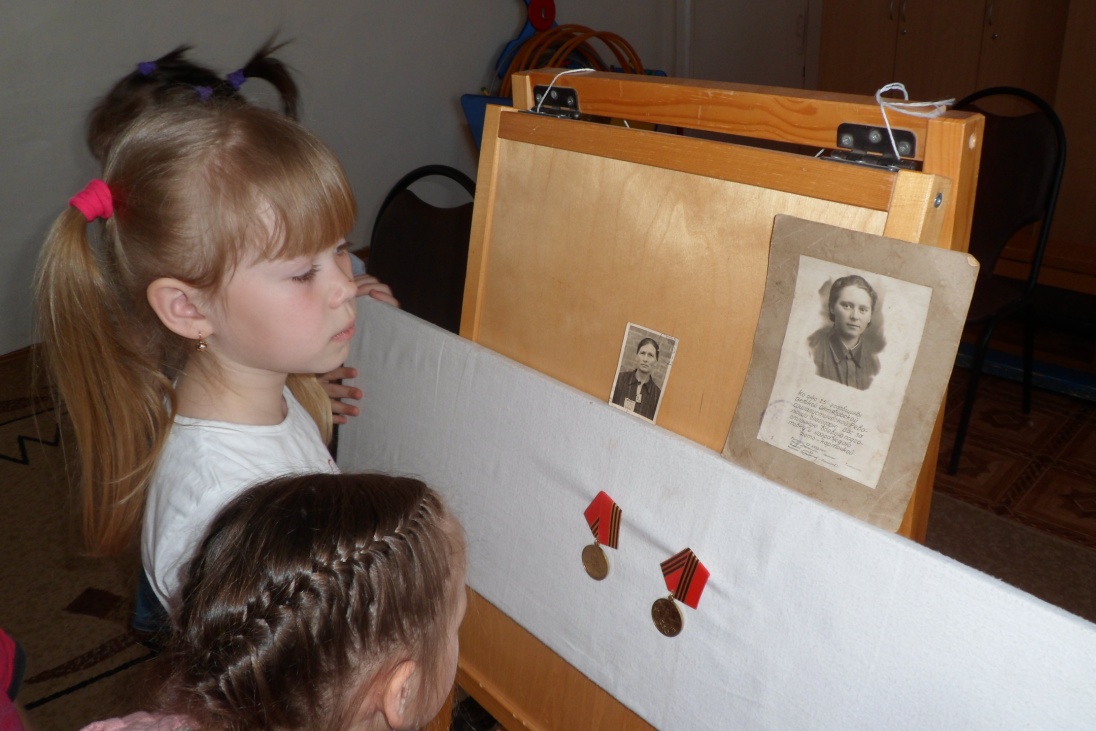 Выставка книг о войне
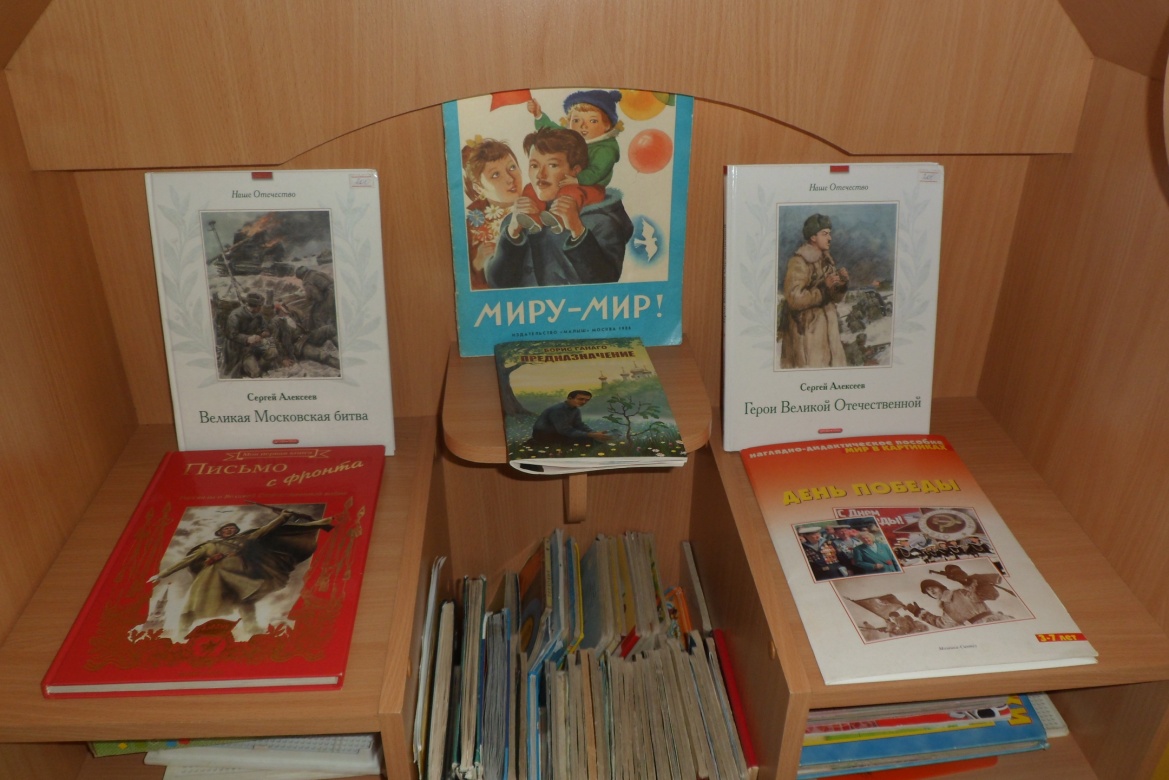 Рисунки на асфальте «Мир без войны»
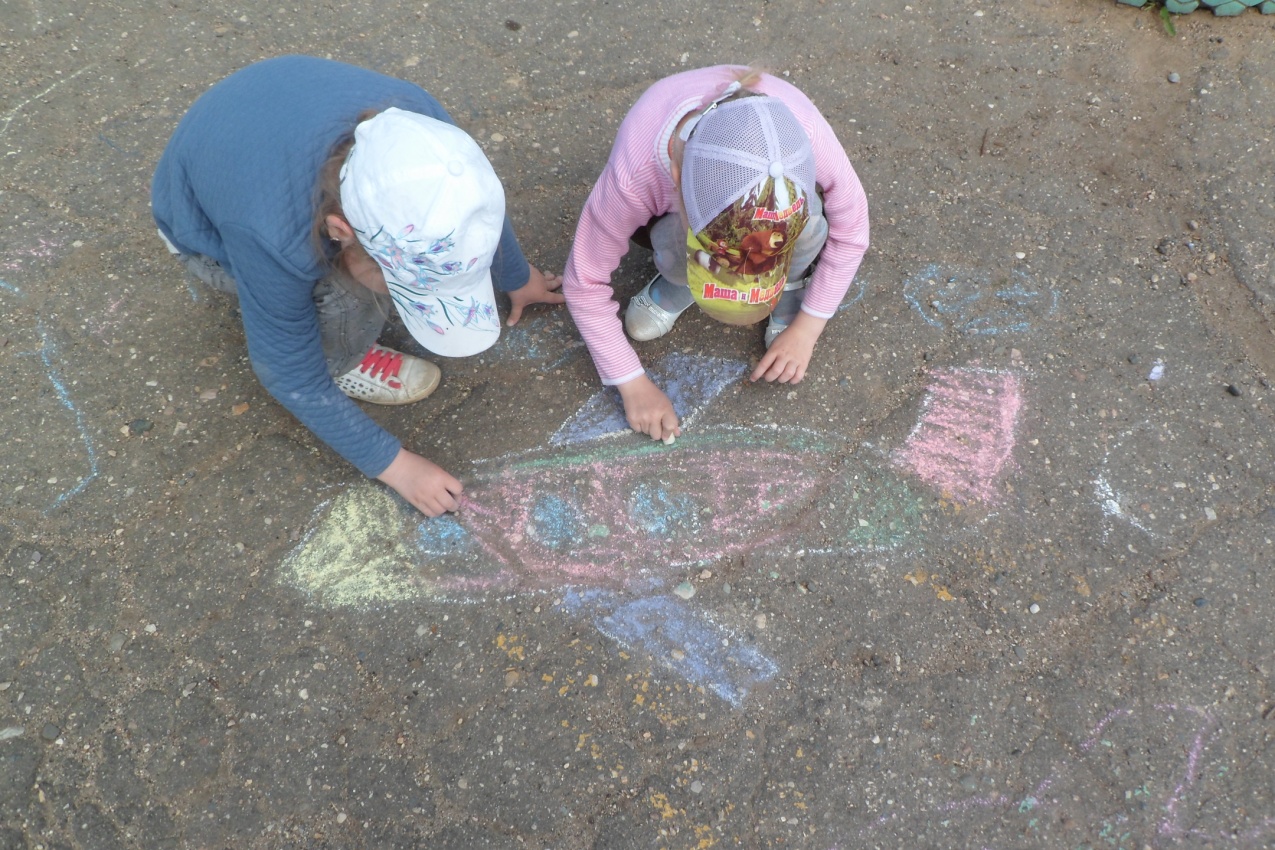 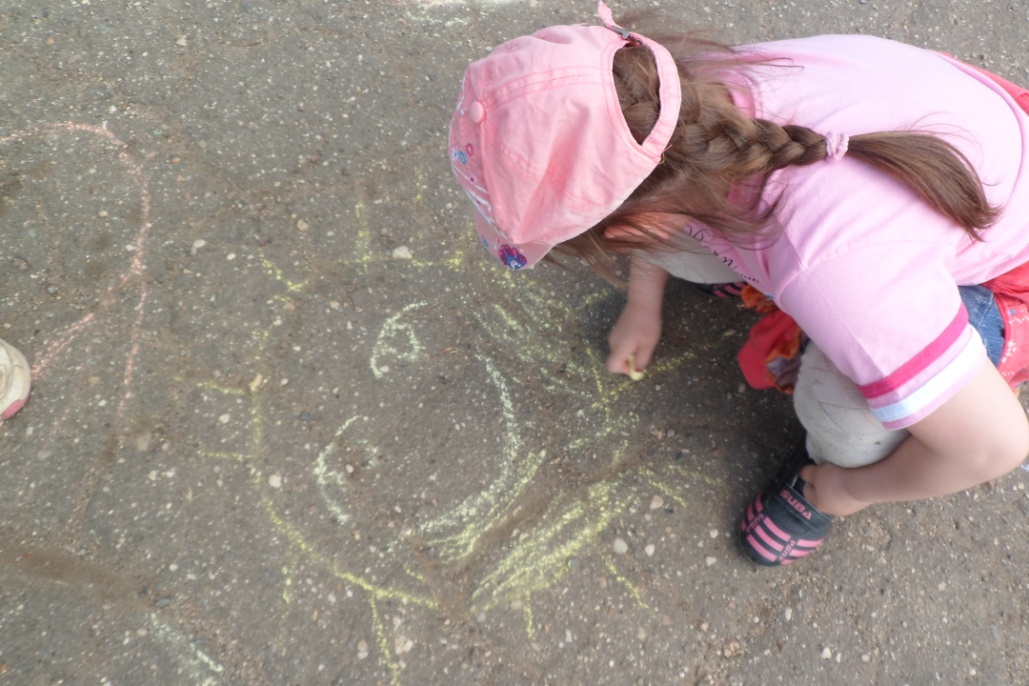 Фотовыставка «Дети-герои Великой Отечественной Войны»
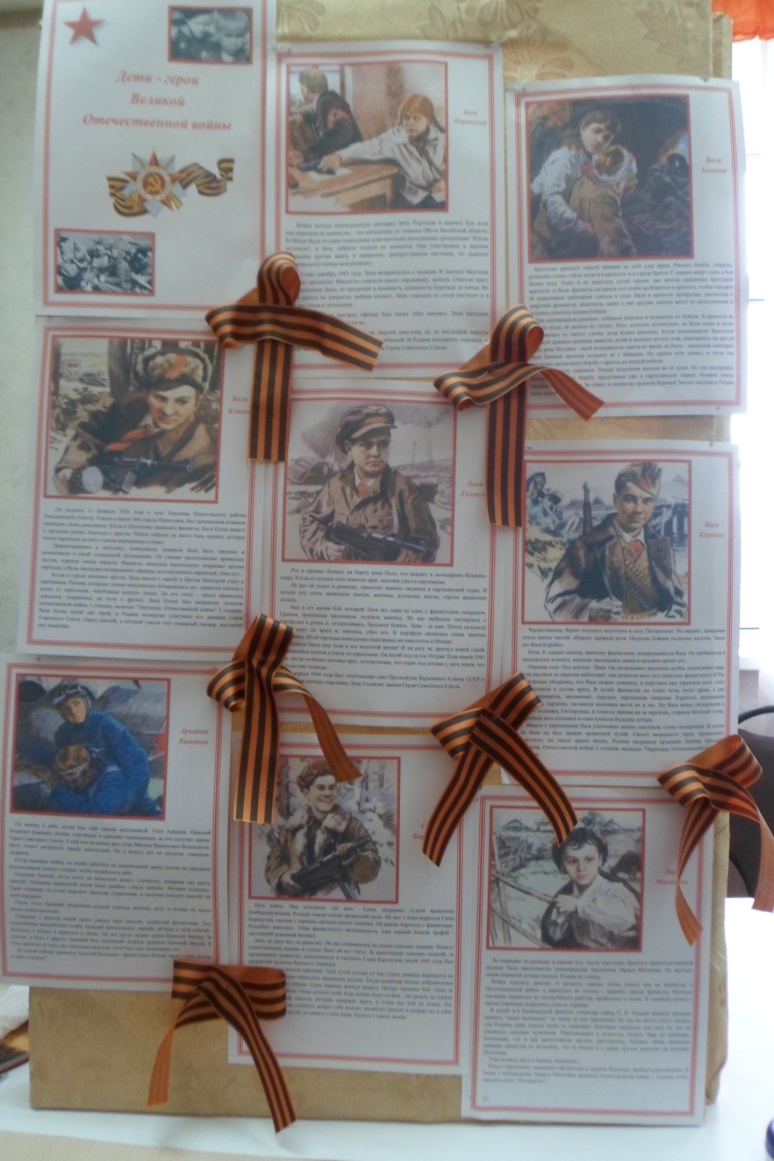 Изготовление гвоздик из бумаги для возложения к монументу
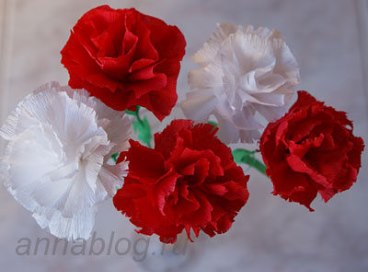 Подборка стихов для праздника «День Победы» и разучивание данных стихов совместно с родителями
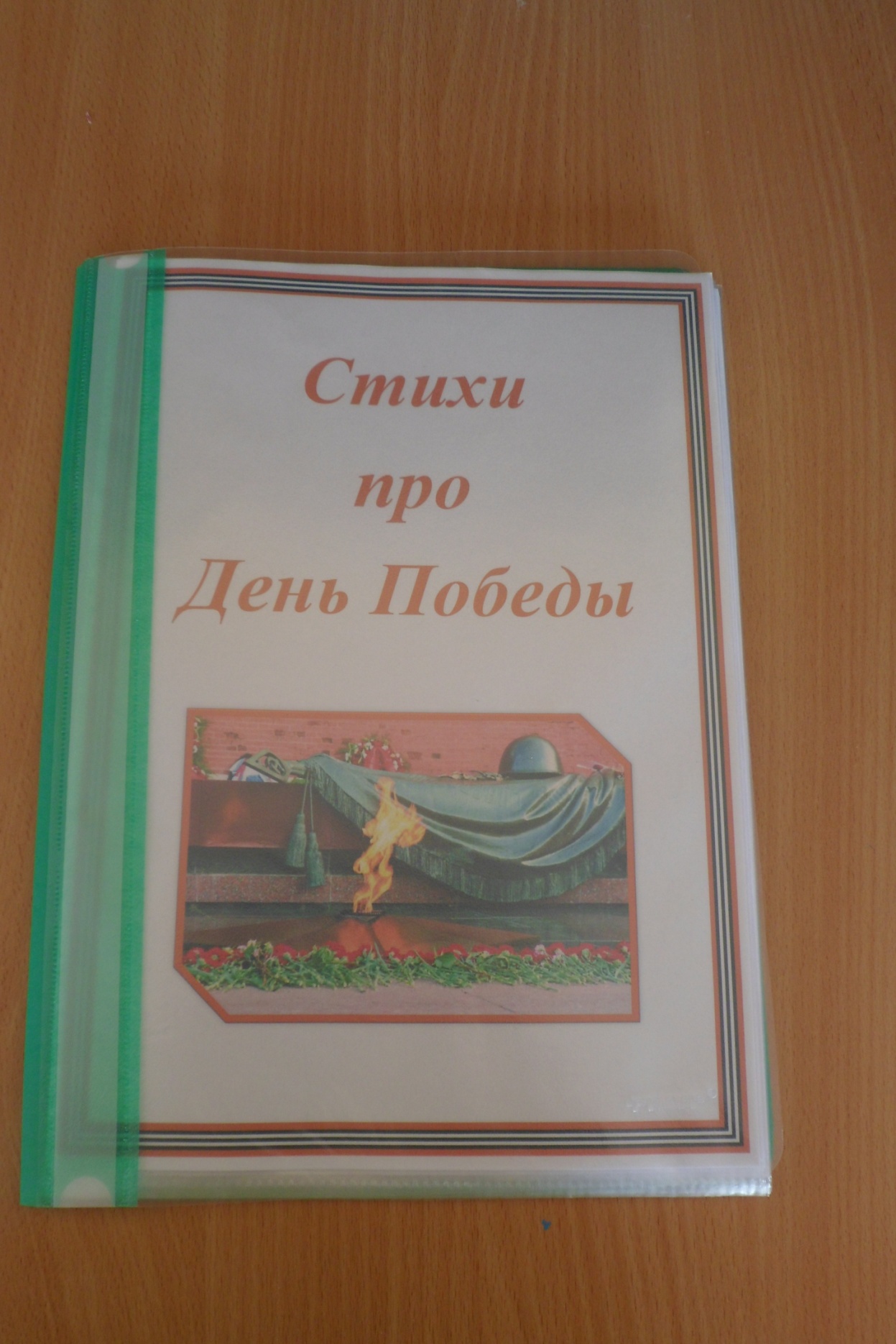 Изготовление открыток для ветеранов
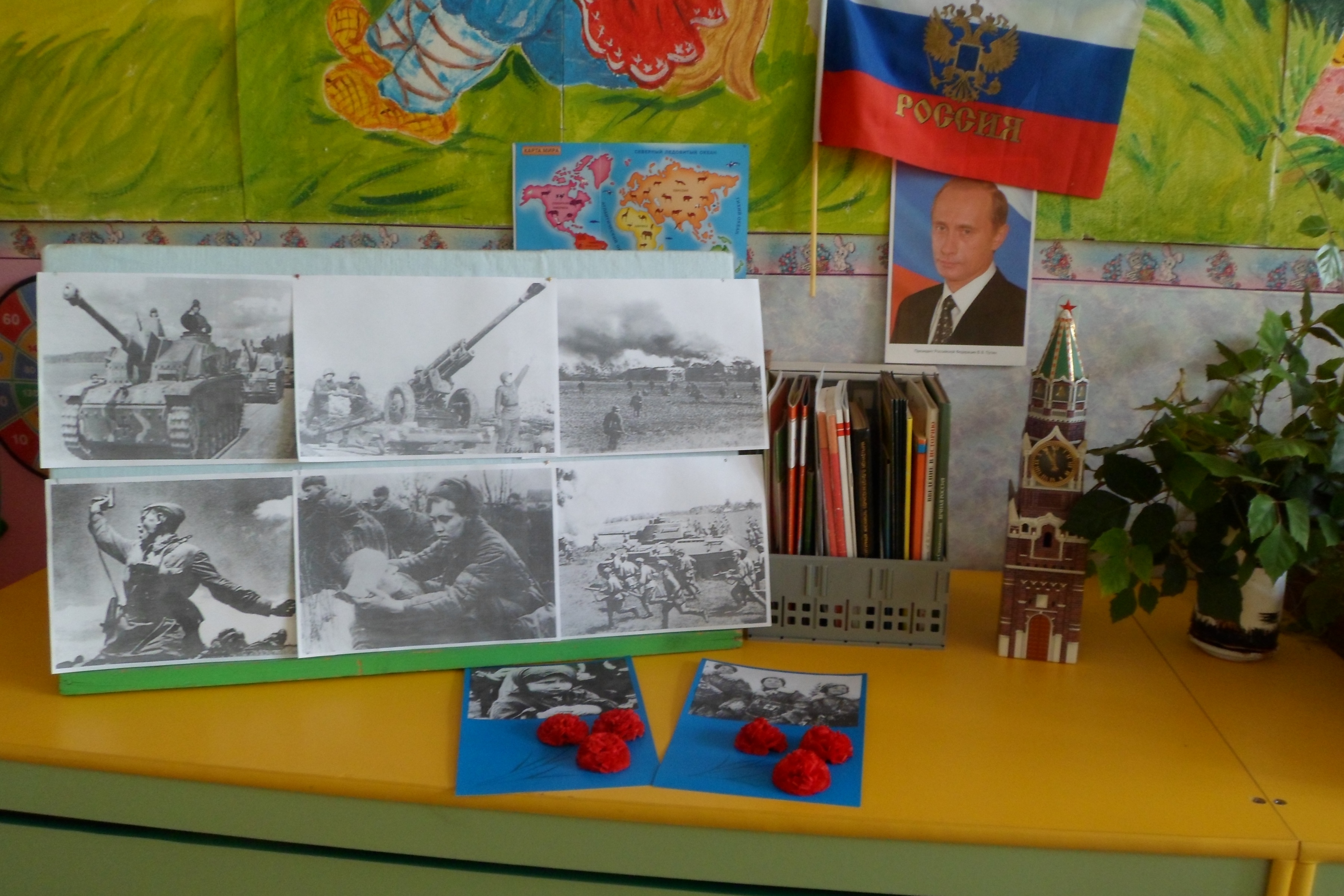 Вручение ветеранам цветов и открыток
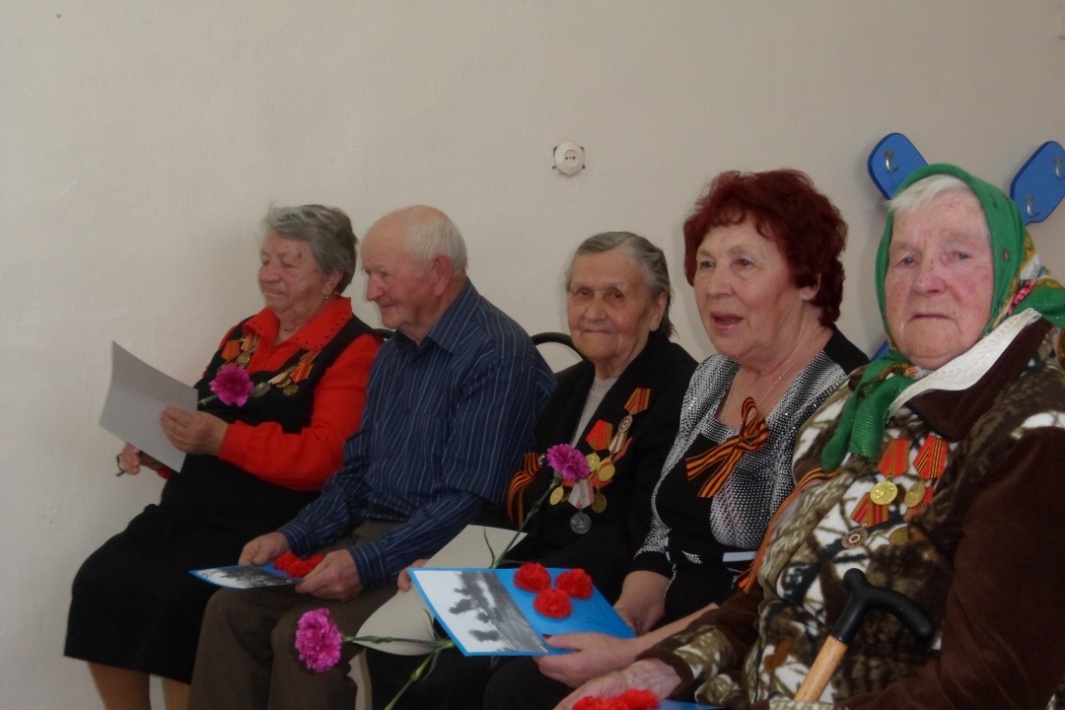 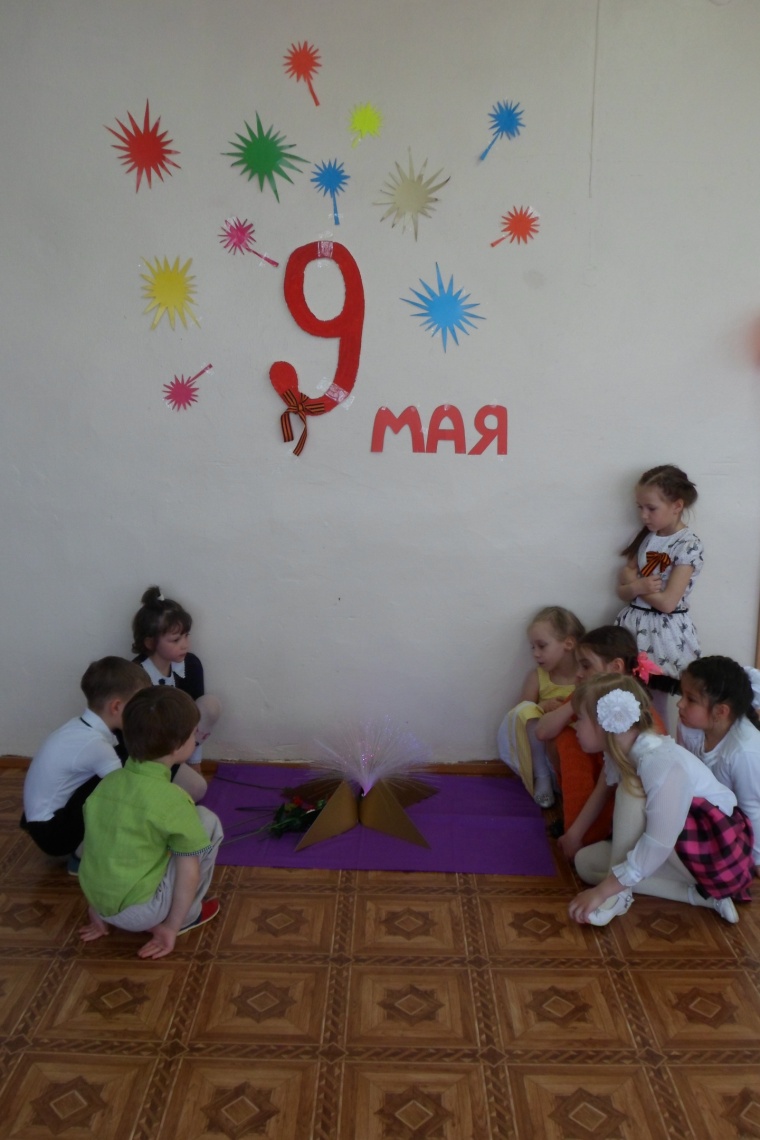 Наш «Вечный огонь»
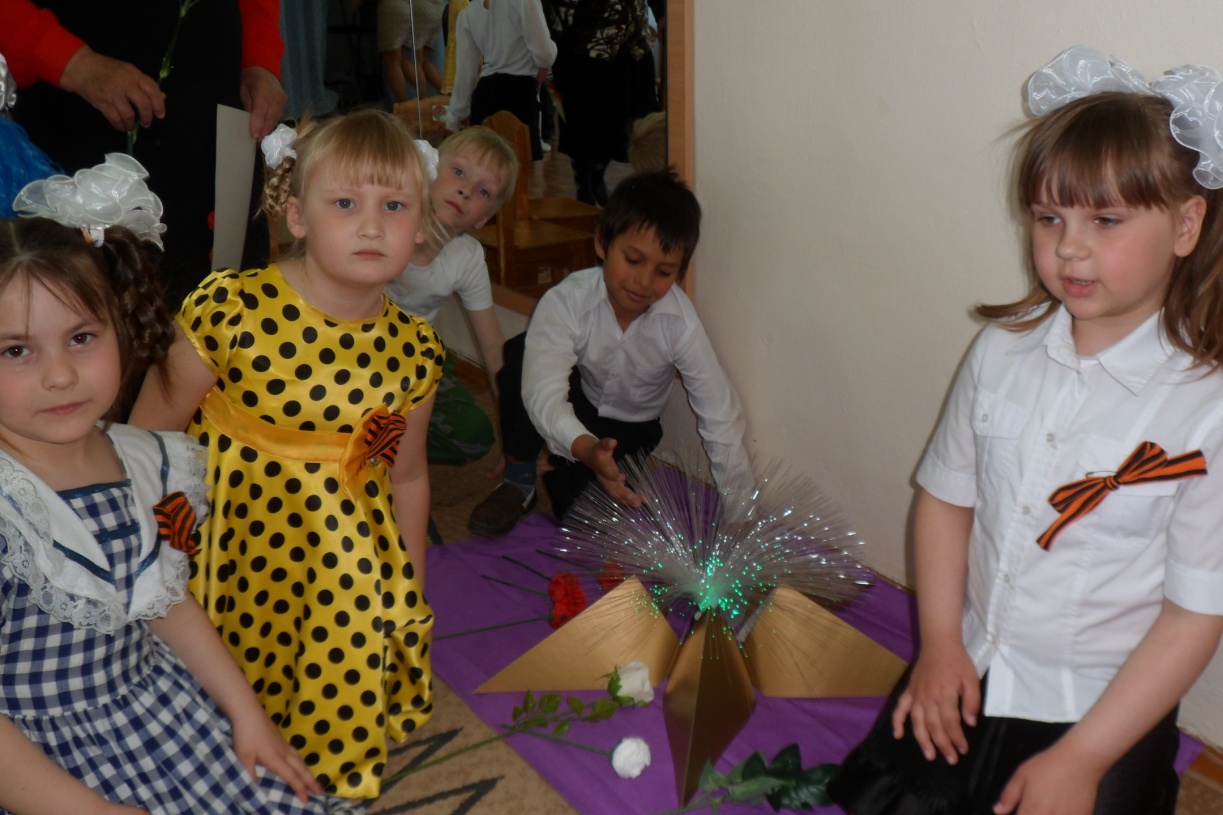 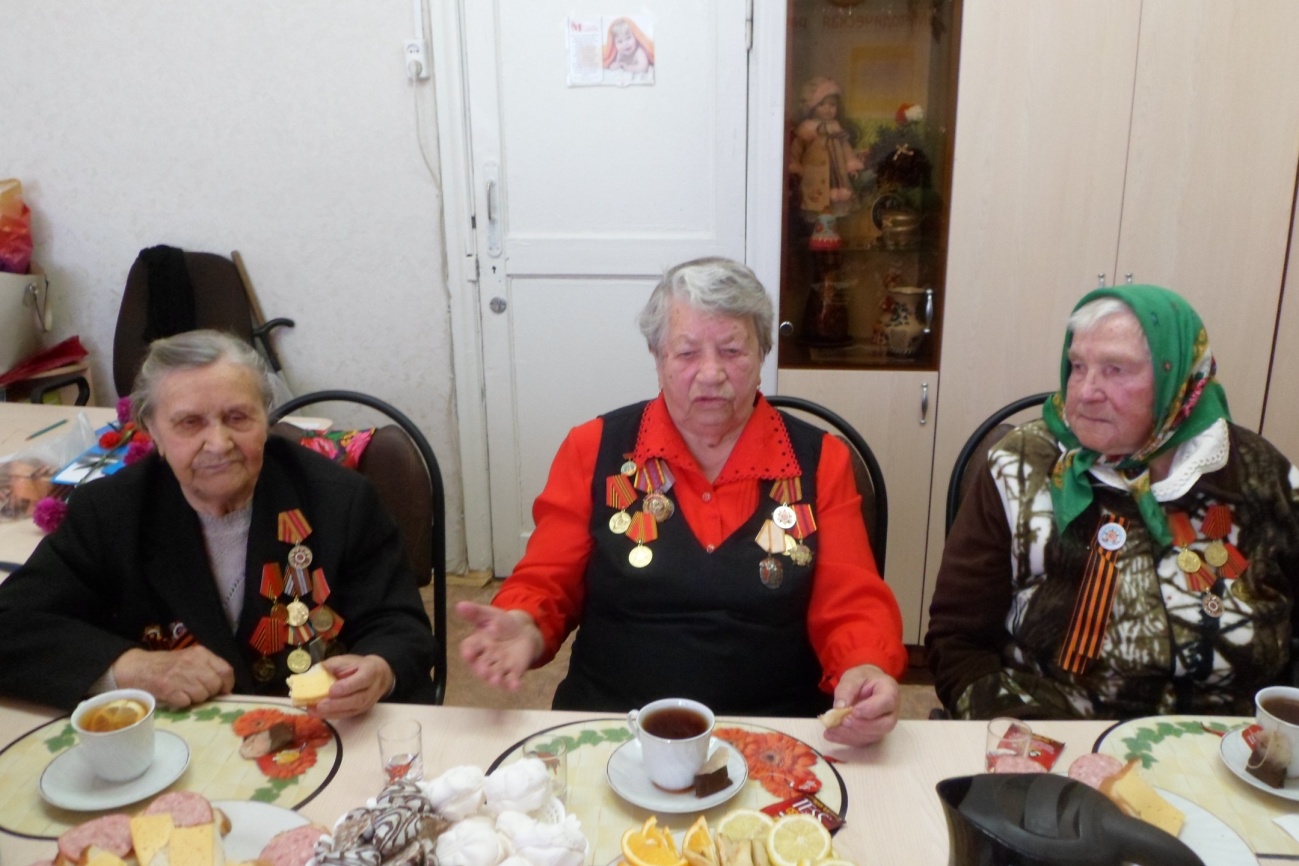 Организация чаепития для почётных гостей
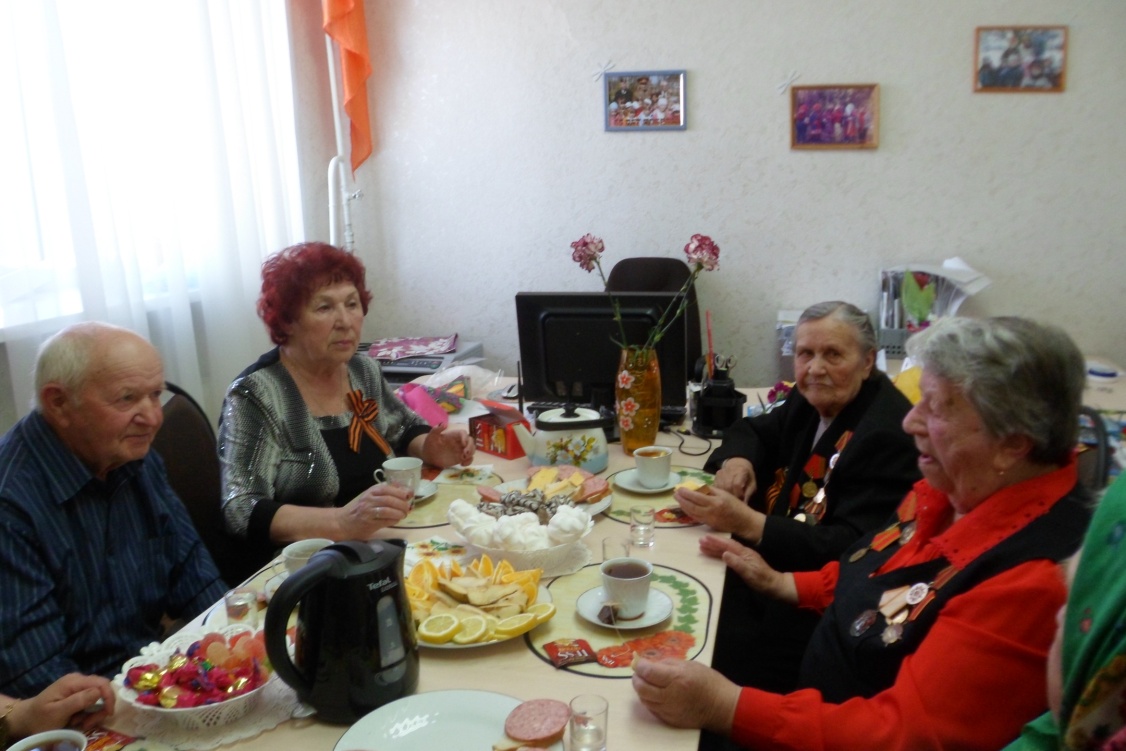 Спасибо за внимание!
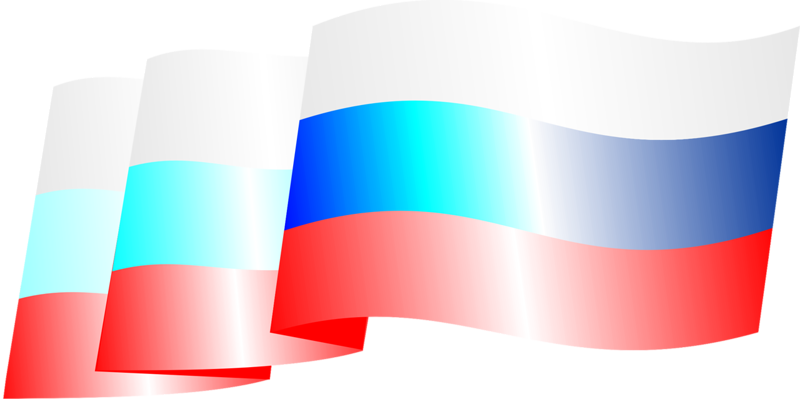